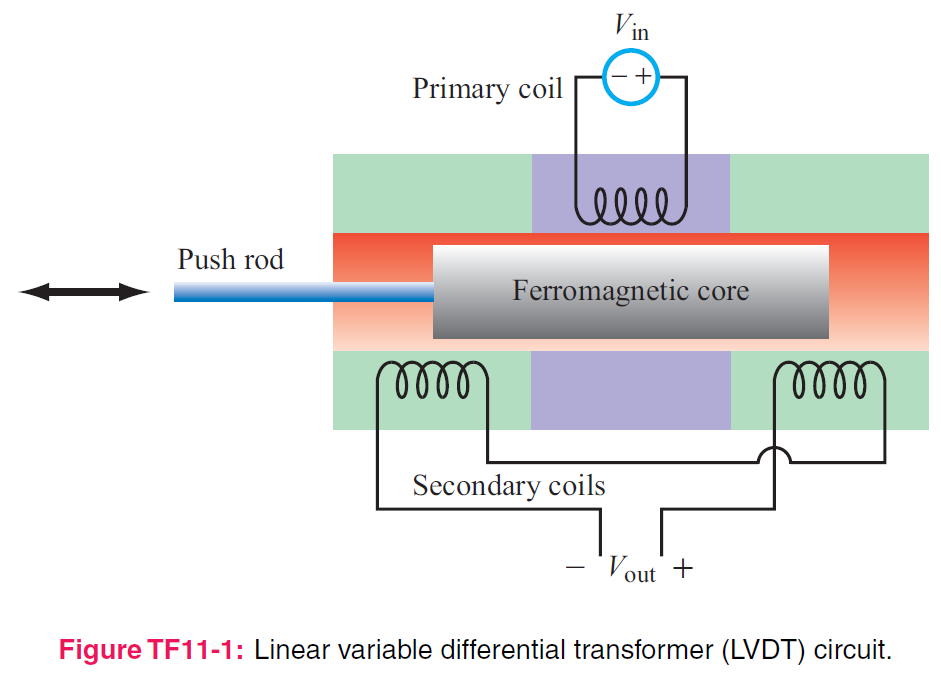 5.  Magnetostatics
7e Applied EM by Ulaby and Ravaioli
Chapter 5 Overview
Electric vs Magnetic Comparison
Electric & Magnetic Forces
Magnetic force
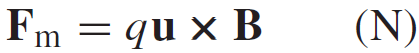 Electromagnetic (Lorentz) force
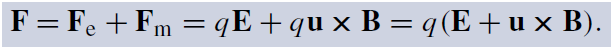 Magnetic Force on a Current Element
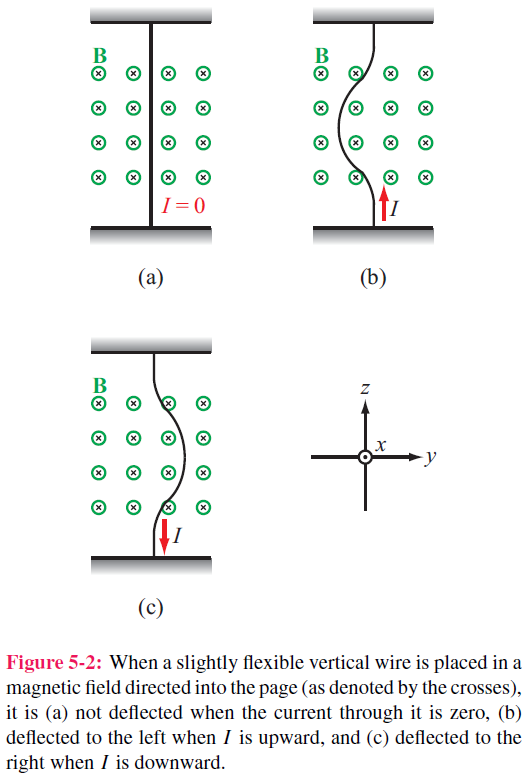 Differential force dFm on a differential current I dl:
Torque
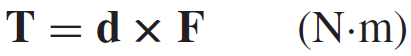 d = moment arm
F = force
T = torque
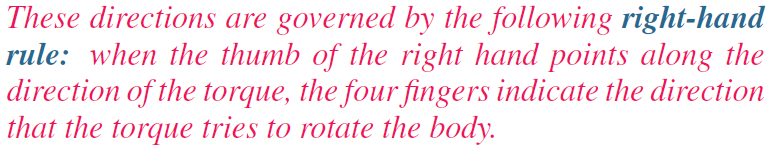 Magnetic Torque on Current Loop
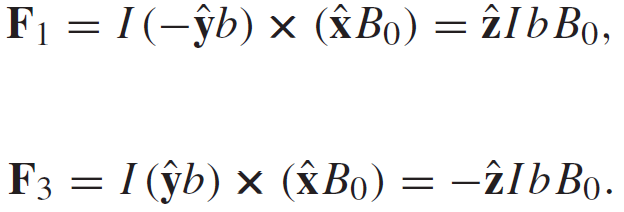 No forces on arms 2 and 4 ( because I and B are parallel, or anti-parallel)
Magnetic torque:
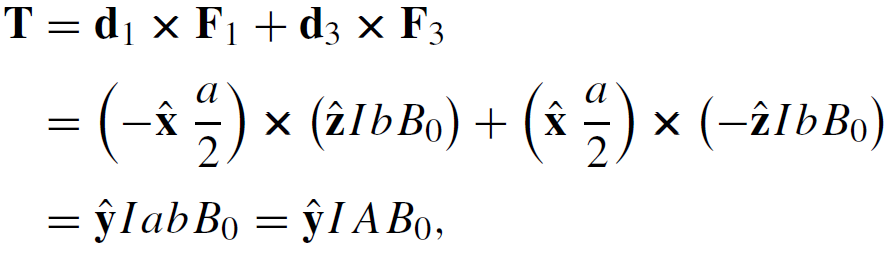 Area of Loop
Inclined Loop
For a loop with N turns and whose surface normal is at angle theta relative to B direction:
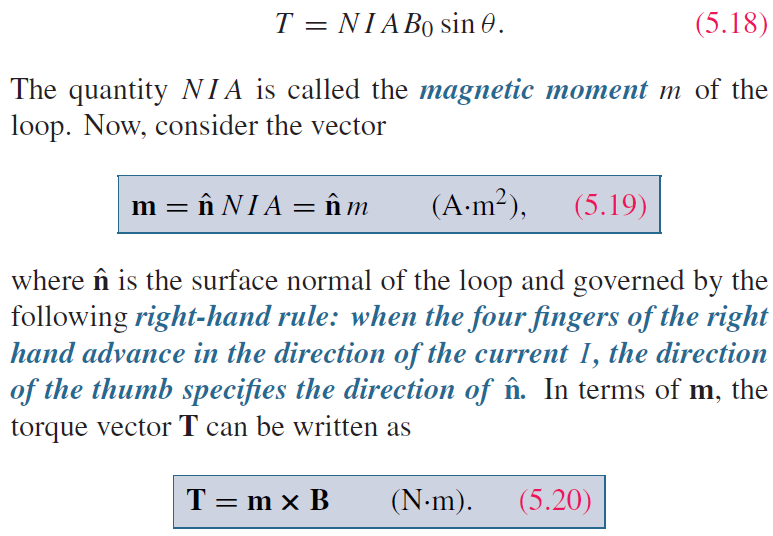 Biot-Savart Law
Magnetic field induced by 
a differential current:
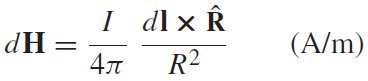 For the entire length:
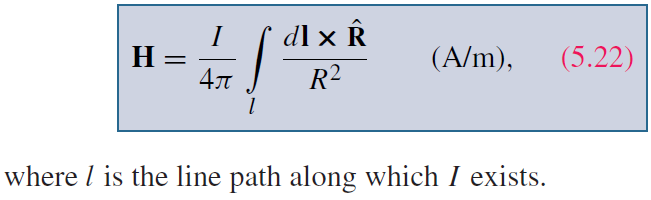 Magnetic Field due to Current Densities
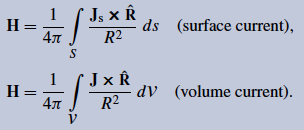 Example 5-2: Magnetic Field of Linear Conductor
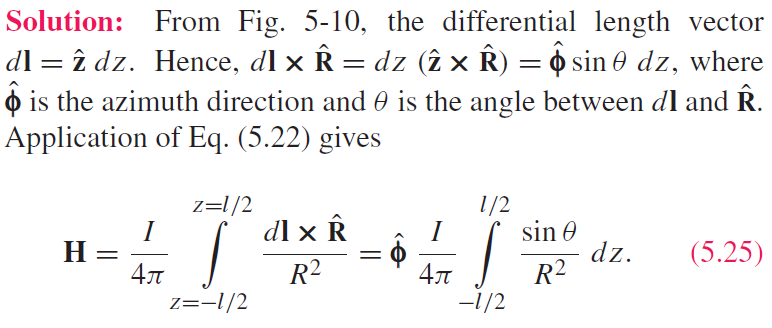 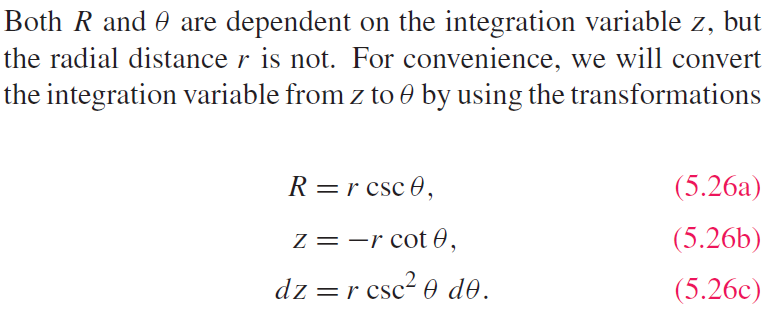 Cont.
Example 5-2: Magnetic Field of Linear Conductor
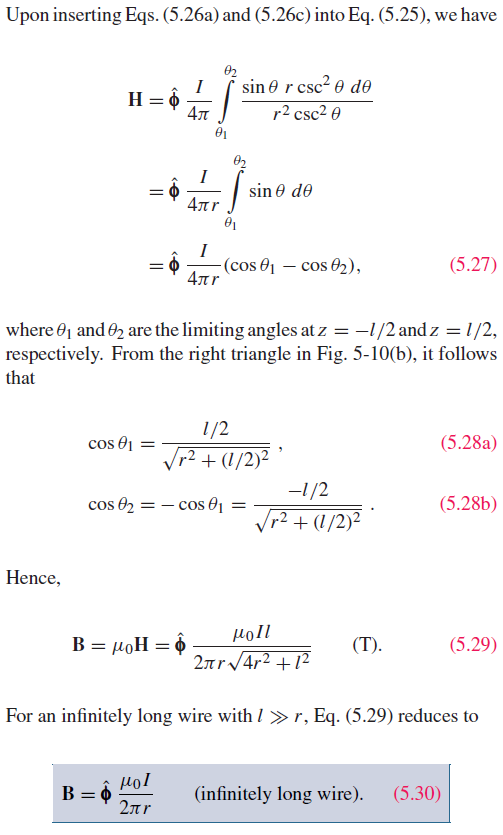 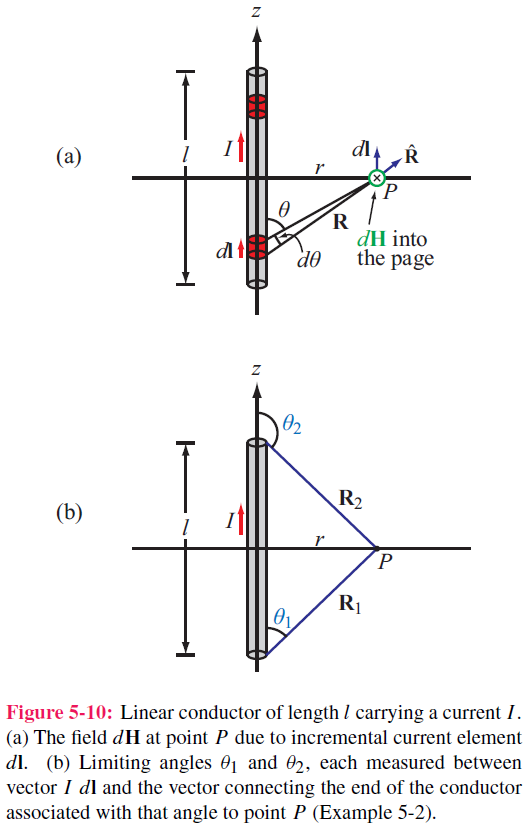 Magnetic Field of Long Conductor
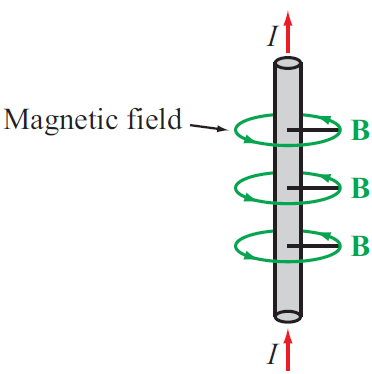 Example 5-3: Magnetic Field of a Loop
Magnitude of field due to dl is
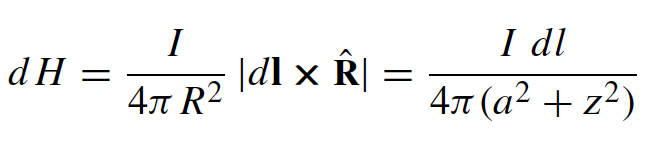 dH is in the r–z plane  , and therefore it has
components dHr and dHz

z-components of the magnetic fields due to dl and dl’ add because they are in the same direction, 
but their r-components cancel

Hence for element dl:
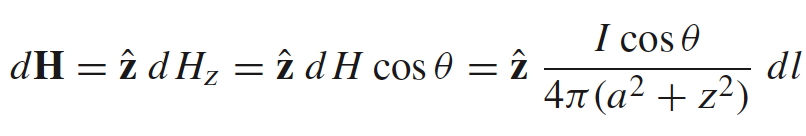 Cont.
Example 5-3:Magnetic Field of a Loop (cont.)
For the entire loop:
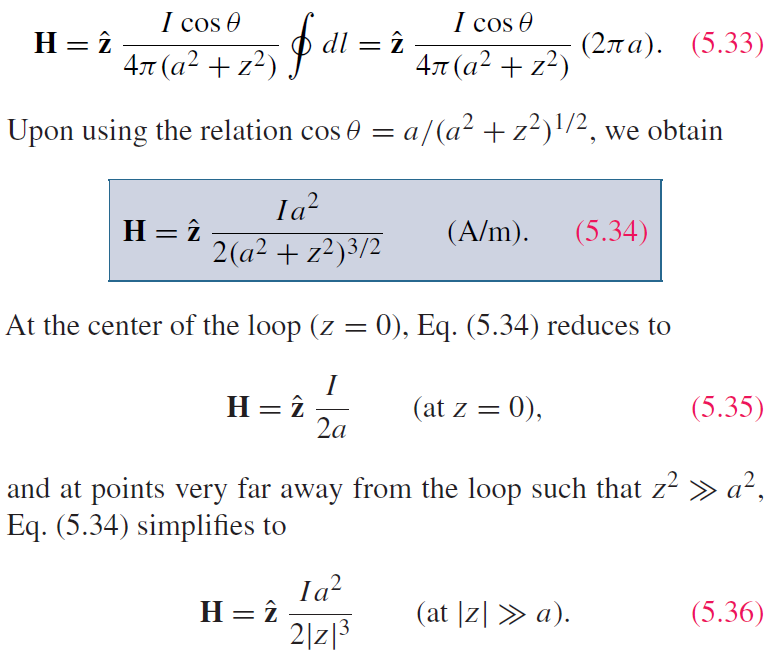 Magnetic Dipole
Because a circular loop exhibits a magnetic field pattern similar to the electric field of an electric dipole, it is called a magnetic dipole
Forces on Parallel Conductors
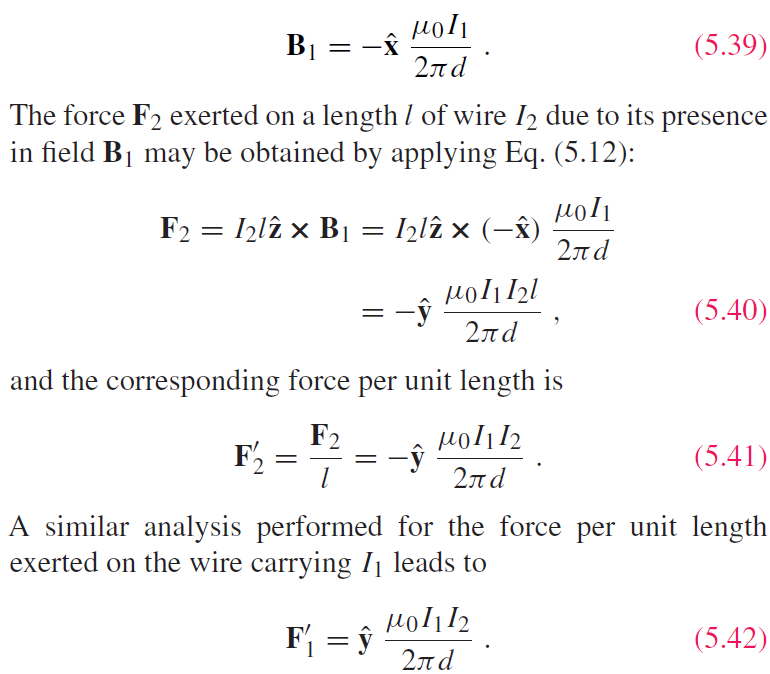 Parallel wires attract if their currents are in the same direction, and repel if currents are in opposite directions
Tech Brief 10:  Electromagnets
Magnetic Levitation
Ampère’s Law
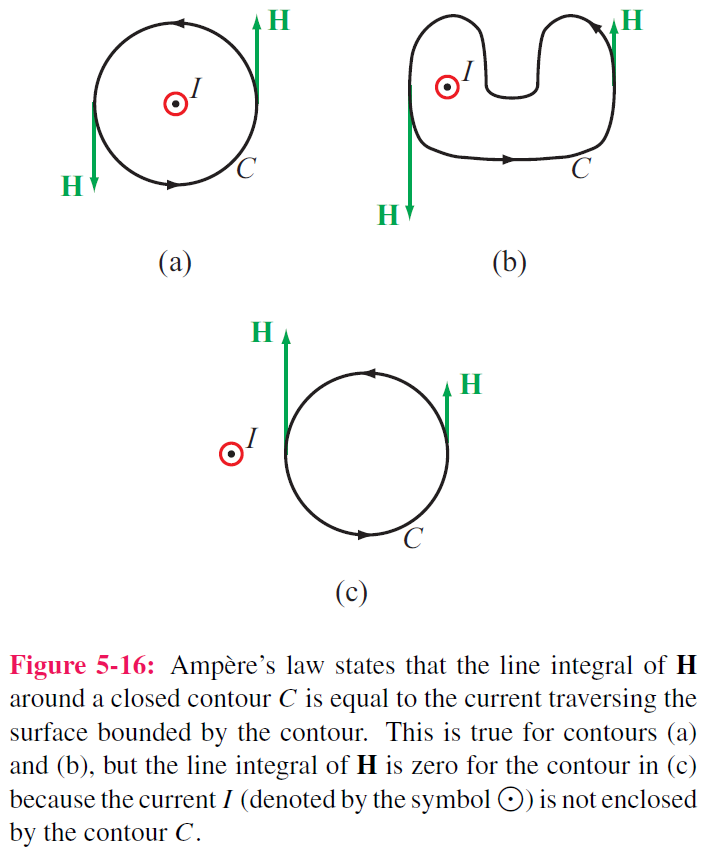 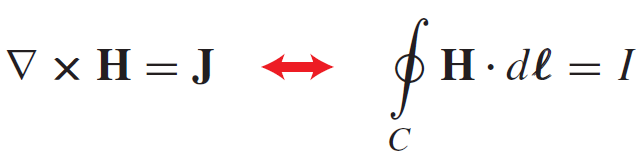 Internal Magnetic Field of Long Conductor
For r < a
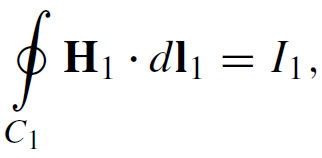 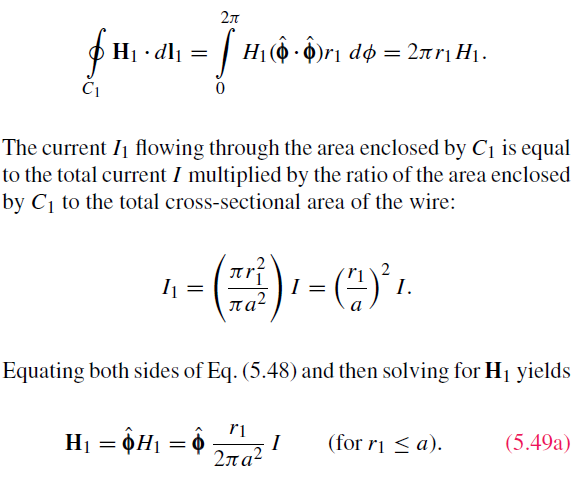 Cont.
External Magnetic Field of Long Conductor
For r > a
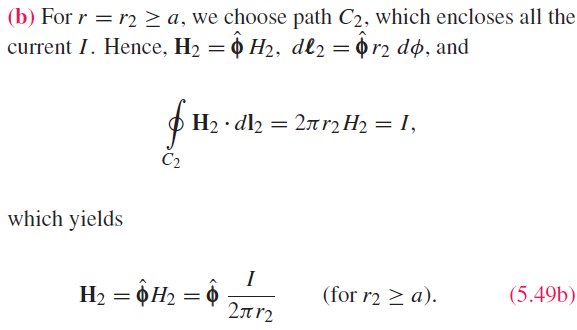 Magnetic Field of Toroid
Applying Ampere’s law over contour C:
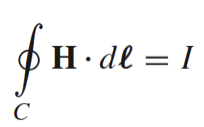 Ampere’s law states that the line integral of H around a closed contour C is equal to the current traversing the surface bounded by the contour.
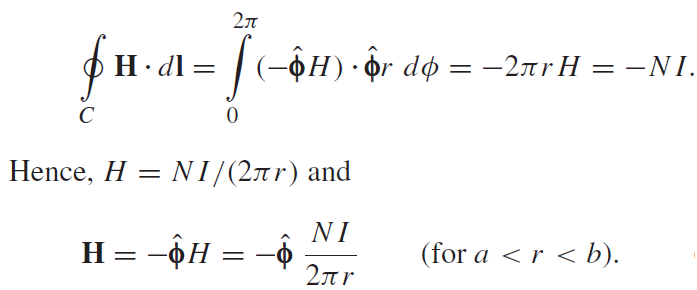 The magnetic field outside the toroid is zero. Why?
Magnetic Vector Potential A
Electrostatics
Magnetostatics
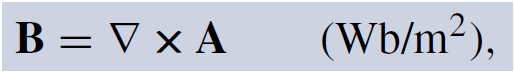 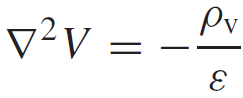 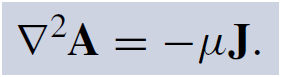 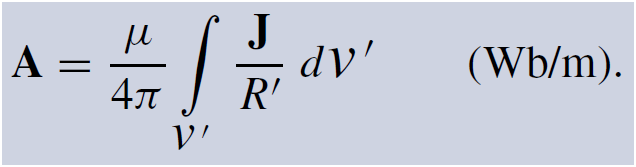 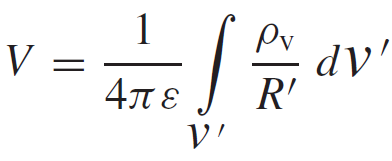 Magnetic Properties of Materials
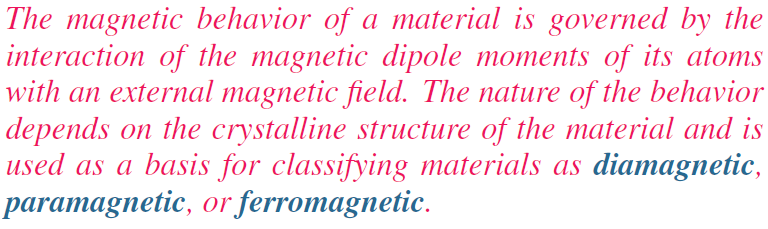 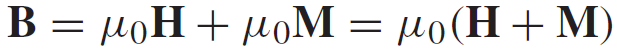 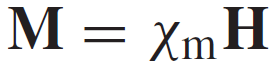 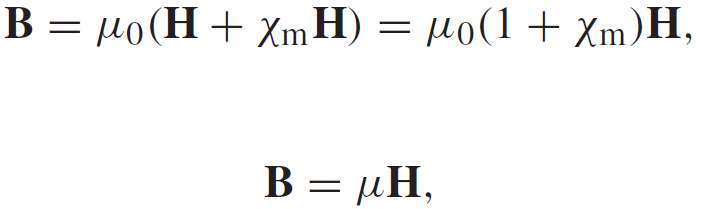 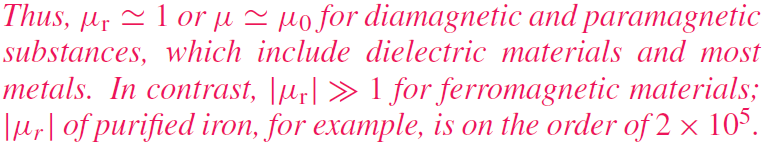 Magnetic Hysteresis
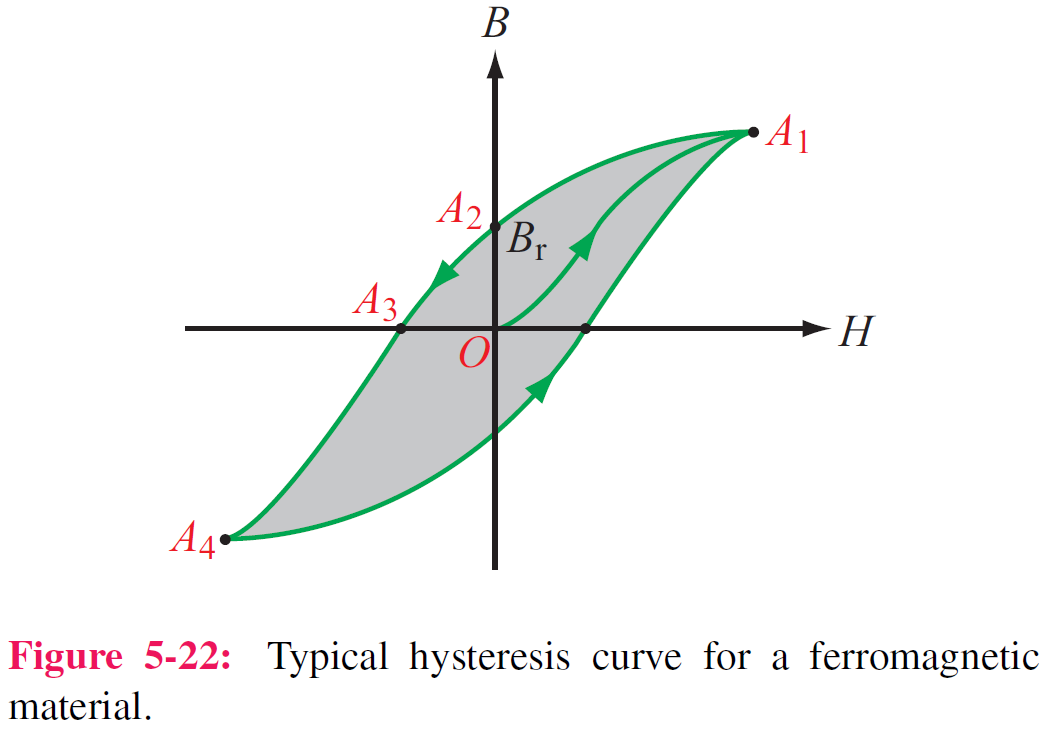 Boundary Conditions
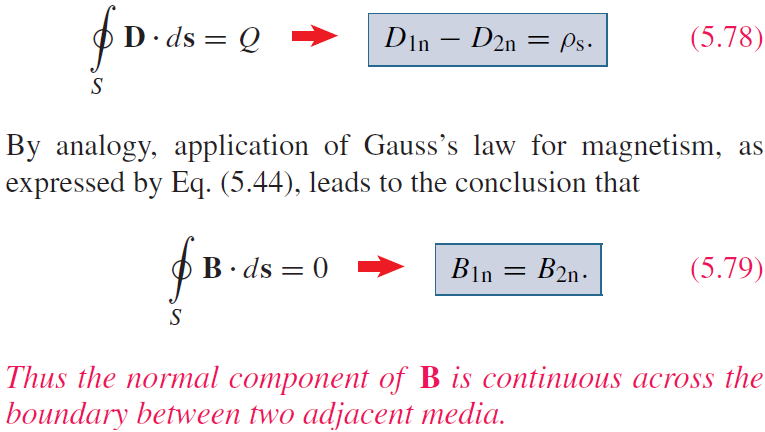 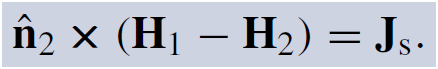 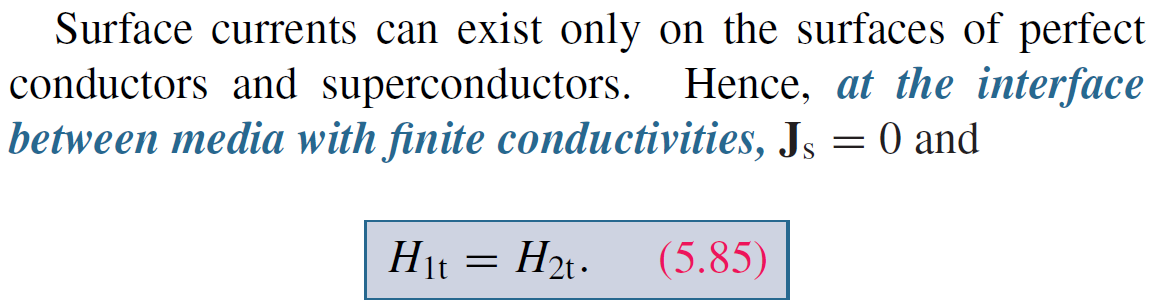 Solenoid
Inside the solenoid:
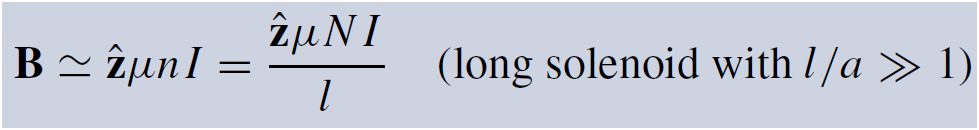 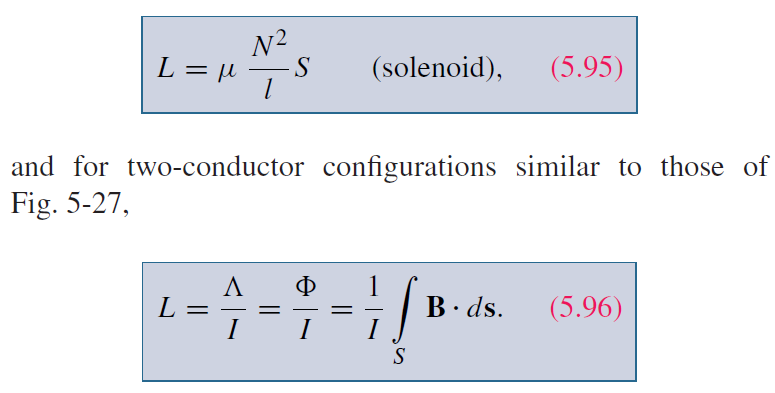 Inductance
Magnetic Flux
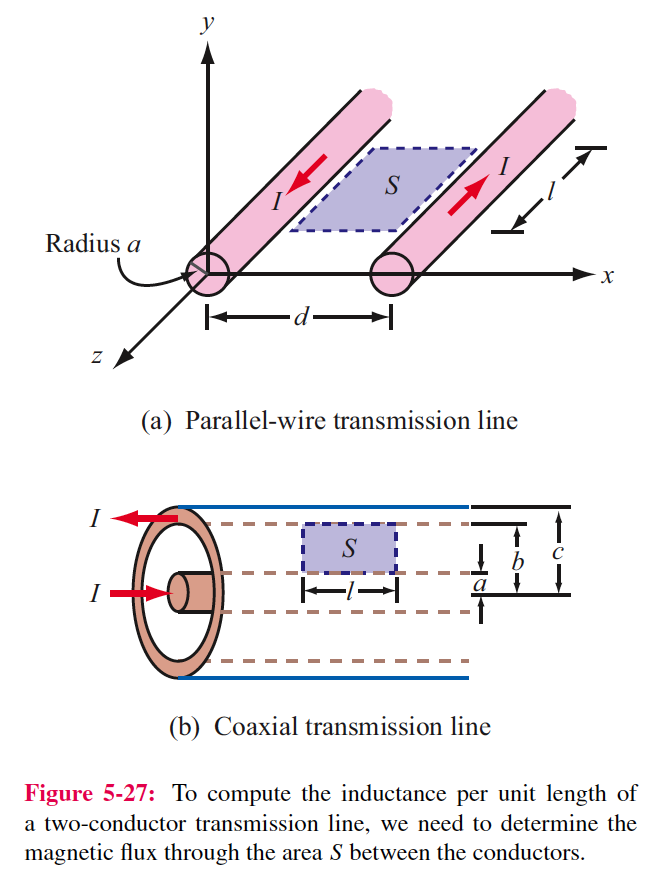 Flux Linkage
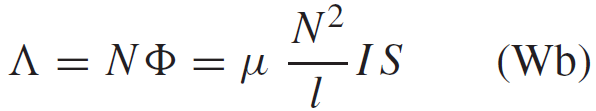 Inductance
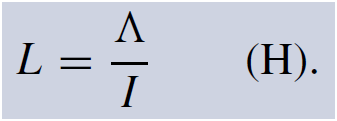 Solenoid
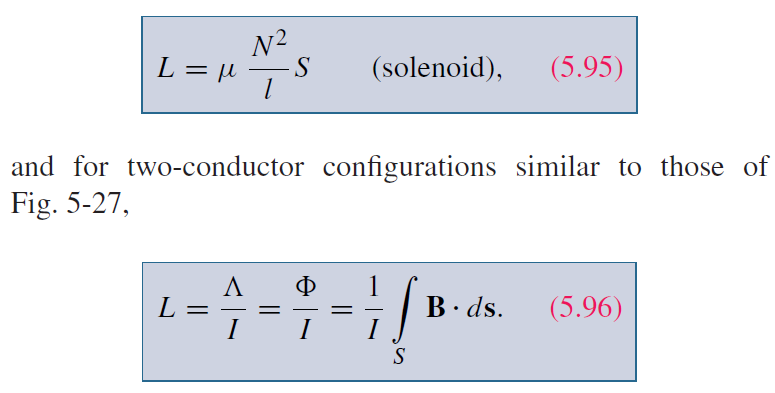 Example 5-7: Inductance of Coaxial Cable
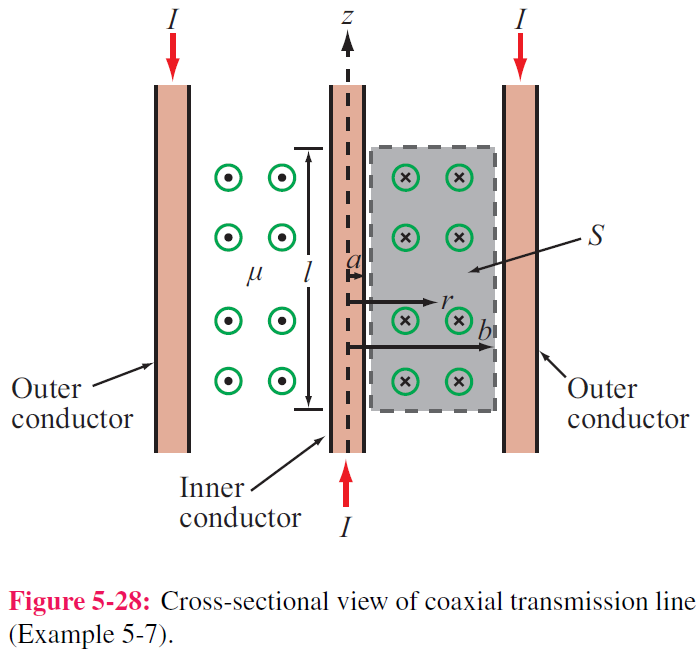 The magnetic field in the region S  between the two conductors is approximately
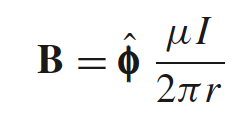 Total magnetic flux through S:
Inductance per unit length:
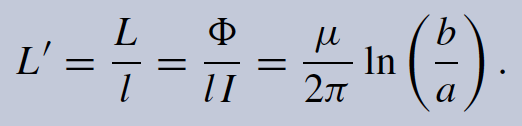 Tech Brief 11:  Inductive Sensors
LVDT can measure displacement with submillimeter precision
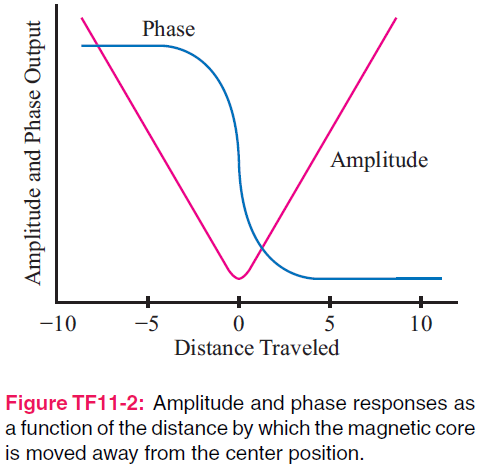 Proximity Sensor
Magnetic Energy Density
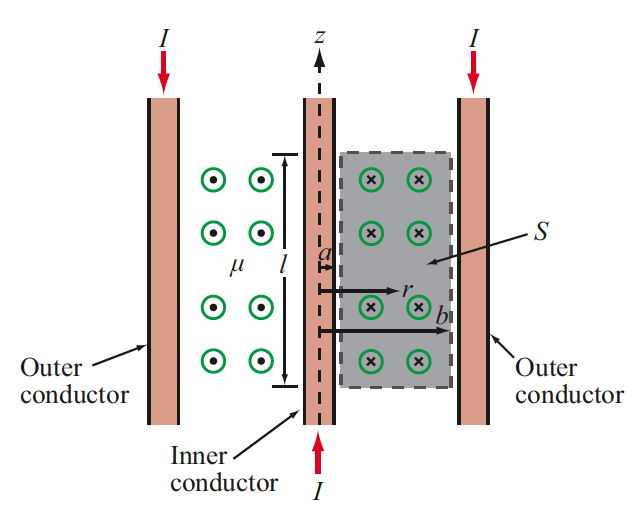 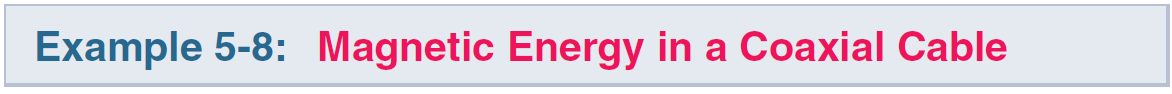 Magnetic field in the insulating material is
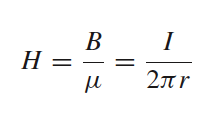 The magnetic energy stored in the
coaxial cable is
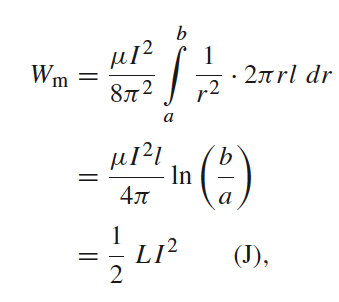 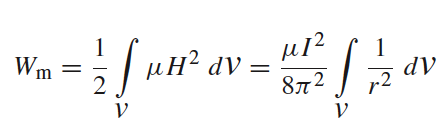 Summary